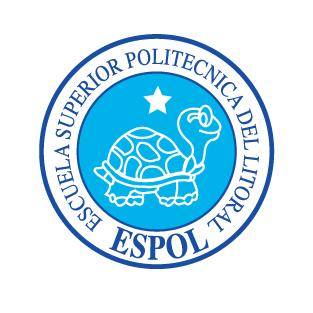 Informe de Materia de Graduación
“Procesamiento Masivo y Escalable de Datos”
Presentado por:
Luis Loaiza
Carlos Andrés Granda
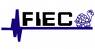 “MINERÍA DE LOGS DE UNA APLICACIÓN SOCIAL MULTIUSUARIO EN LÍNEA”
Introducción
Minería es el proceso de extraer información que se encuentra implícita en los datos.
Aplicación social: son de uso masivo y están vinculadas a las redes sociales.
Logs o bitácoras son archivos que almacenan información con respecto a actividades siguiendo un formato específico.
Objetivo
Realizar minería sobre los archivos de log de una aplicación social que utiliza el concepto de In-Game Advertising, para obtener indicadores de aceptación de marcas o productos, que se encuentran representados de manera virtual dentro de la aplicación.
In-Game Advertising
Estrategia de Marketing que incluye publicidad sutilmente dentro del contexto de un juego o aplicación social.
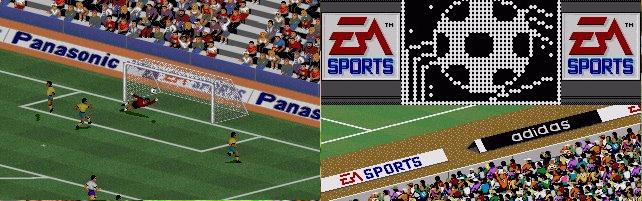 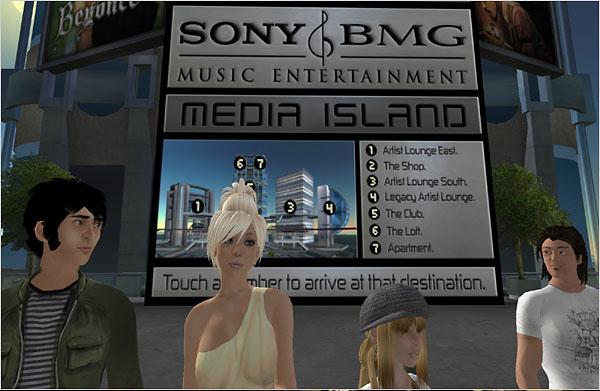 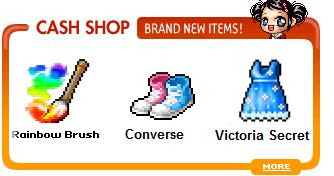 [Speaker Notes: Mencionar beneficios de in-game advertising]
Aplicaciones similares a la del caso de estudio.
FarmVille de ZINGA
Usuarios diarios 
		13’ 592.404
Usuarios mensuales
 		37’ 659 .165
Crecimiento Diario 2.12
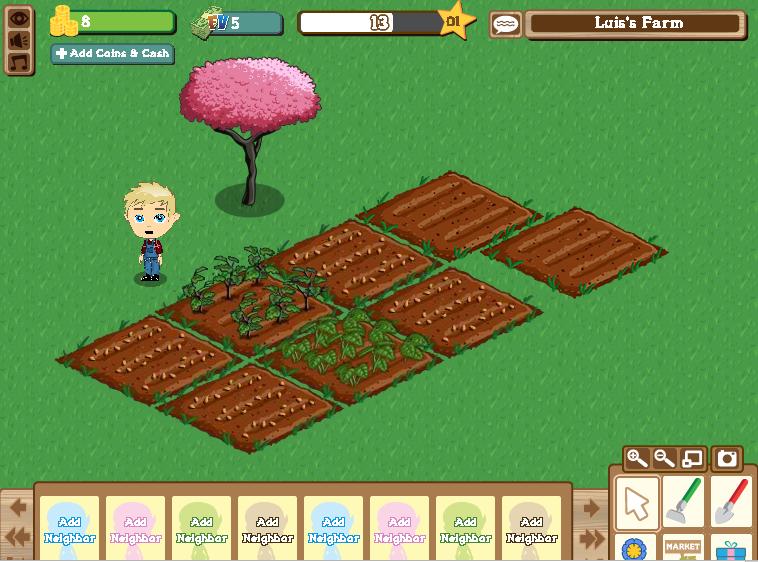 Pet Society de PlayFish
Usuarios diarios 
		4’543.851
Usuarios mensuales 
		16’634.509
Crecimiento Diario 0.78
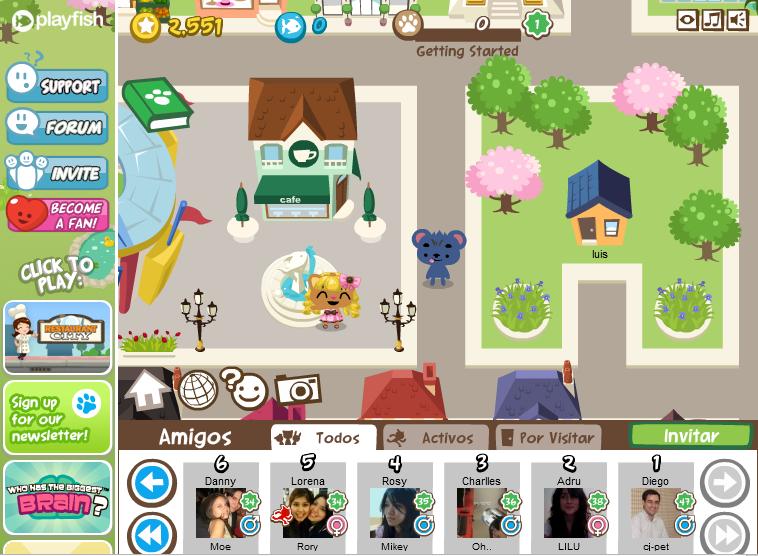 [Speaker Notes: Estas aplicaciones estan dentro de Fb y los datos presentados son la justificacion del tamanio del log esperado para realizar este proyecto.]
Características de la aplicación de caso de estudio.
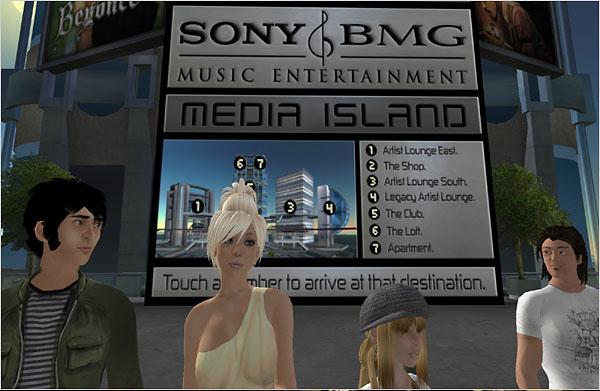 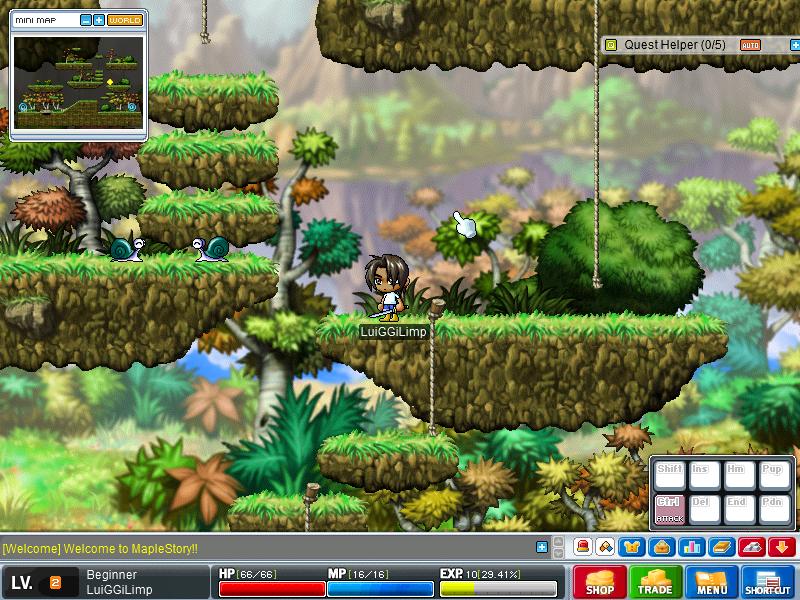 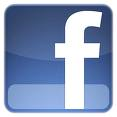 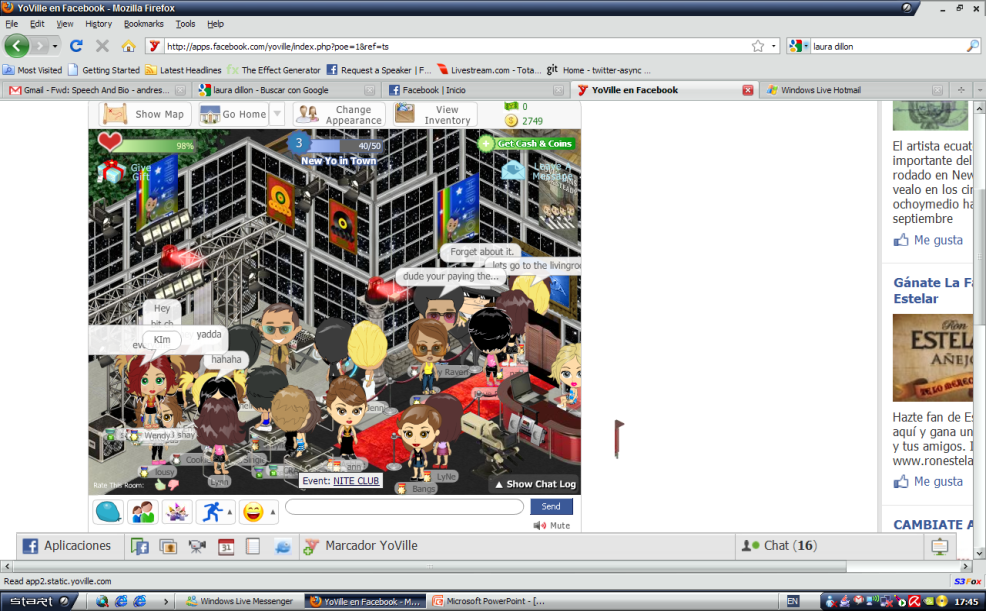 [Speaker Notes: In-Game Advertising
Es un mundo virtual en 2 dimensiones donde se puede interactuar con objetos.
Usuarios realizando actividades concurrentemente.
Asociado a Redes sociales.]
Flujo de Procesos
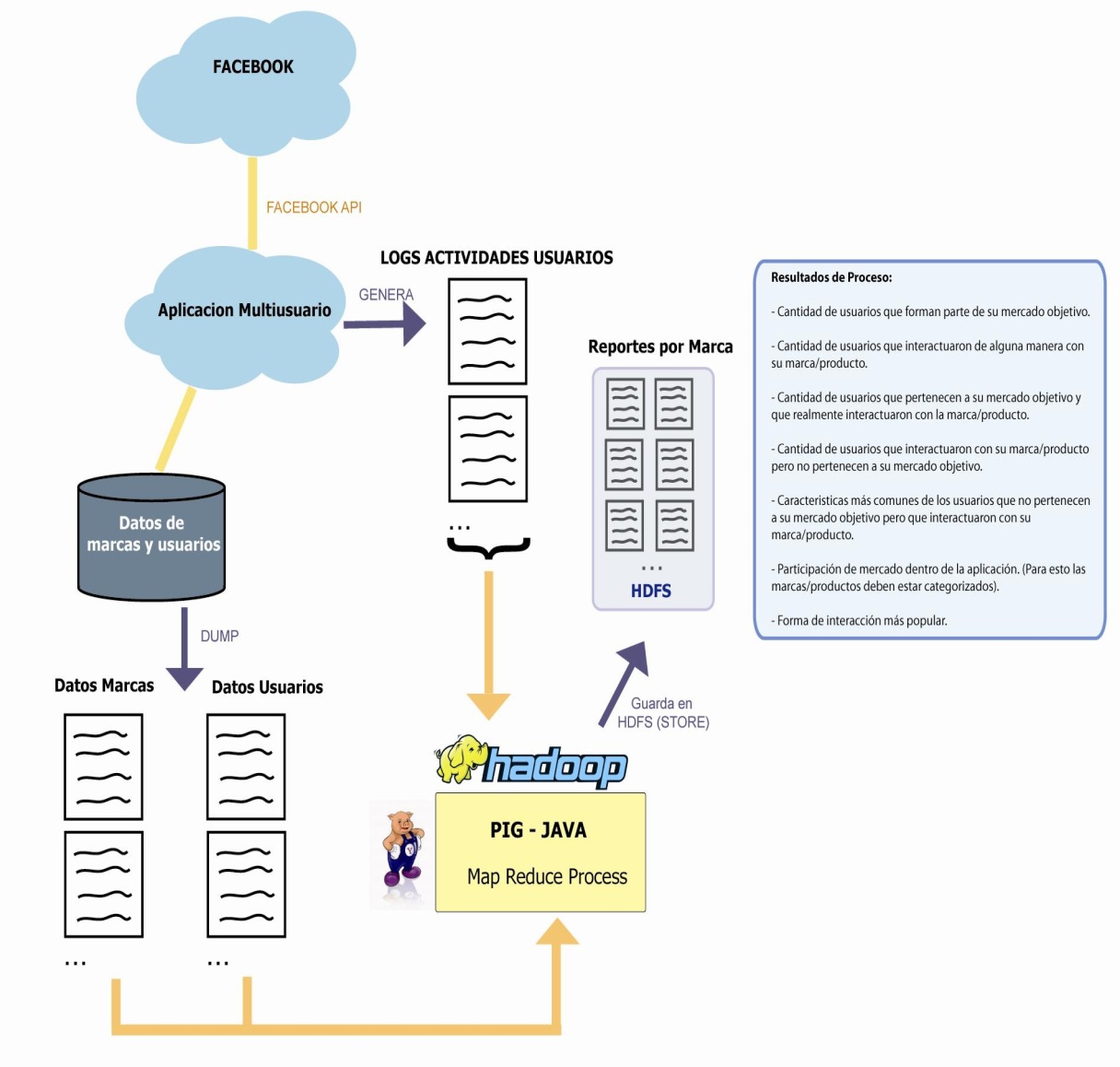 Generar archivo de usuarios
Generar archivo de empresas
Obtener log de actividades
Subir los archivos al S3
Cargar el proceso en EC2
Generar Reportes
[Speaker Notes: Detallar cada paso.]
Recursos Utilizados
Facebook API
Amazon Web Services:  
Elastic Cloud Computing (EC2)
Simple Storage Server (S3).
Apache Hadoop 
Apache Pig
[Speaker Notes: Que son y para que se utilizaron.]
Datasets de entrada
Marca o Producto por Empresa
Usuario
Log de Actividades
[Speaker Notes: Explicar el porque de estos formatos.
Recalcar que al generar el archivo de usuarios algunos no tenían fecha de nacimiento y fueron descartados porque es un dato vital para generar los reportes.]
Código Pig
log = load 'proyecto/logSocketServer.txt' using PigStorage('\t') as(fecha:chararray, uid:int, accion:chararray, tipo:int, marca:int); 
userData = load 'proyecto/usersData.txt' using PigStorage('\t') as (uid:int, nombre:chararray, birthday:chararray, edad:int, sexo:chararray);
marcaNombreFilter = filter filtro by marcaCondicion; 
marcaNombreUsuarios = foreach marcaNombreFilter generate uid;    
marcaNombre = distinct marcaNombreUsuarios;		
marcaNombreGroup = group marcaNombre All; 
marcaNombreGeneral = foreach log generate marca, COUNT(uid) as totalUsuarios;
Resultados
Conclusiones
Los indicadores obtenidos permiten inferir nivel de aceptación.
Optimiza el proceso de minería de logs.
Recomendaciones
Mayor cantidad de características de usuario.
Este trabajo puede ser replicado para obtener otro tipo de información estadística.
Para trabajo futuro se podrían categorizar las marcas y productos.
[Speaker Notes: C2 .- a través de una plataforma distribuida con procesamiento en paralelo y el uso de Cloud Computing utilizando herramientas de código abierto disponibles en la web.
R3.- para así obtener participación de mercado dentro de la aplicación, obtener más datos de usuario aprovechando los contenidos de las redes sociales.]